Gastroenterologi i primärvården
Kenan Cejvan
Mag- och tarmmottagning Västerås
Gastroenteriologi i Västerås - hur är vi organiserade
Medicinkliniken Västerås
Mag- och tarmmottagningen med dagvården
Avdelning BMT(R)
Kirurgkliniken
Endoskopienheten
Vad vi gör
skopier, mottagning, avdelning
bedömning av coloskopiremisser (utom startad SVF)
kapselenteroskopi
Vad är IBS?
irritabel tarm
vanlig (funktionell) mag-tarm sjukdom
a disorder of gut-brain interaction
prevalens 11% (10-20%)
 oftare kvinnor
 sänkt livskvalitet
 kostnader för samhället
 rätt vårdnivå
Vem drabbas?
Orsaker
avvikande tarmmotilitet
 visceral hypersensitivitet
 störd kommunikation mellan hjärna och tarm

 multifaktoriell patogenes 
 genetiska och immunologiska faktorer, tarmflora, enteroendokrina systemet, gastroenterit
Symtom
buksmärta i kombination med avföringsrubbning
 symtomen fluktuerar
 ofta värre vid matintag
 varierande lokalisation
 känsla av ofullständig tarmtömning
 brådskande behov av att gå på toaletten
 slem i avföringen
 behov av att krysta vid tarmtömning
 uppblåsthet
 overlap med andra DGBI
 extraintestinala symtom och andra somatiska syndrom
 psykiska symtom (ångest och depression) vanligare bland de patienter som har mest besvär
Utredning och diagnostik
Anamnes
öppna frågor och aktivt lyssnande
 Bristolskala
 alarmsymtom?
 hereditet CRC, IBD?
 multipla extraintestinala symtom stödjer IBS-diagnos
Status
somatisk undersökning - alltid!
 ibland smärta vid bukpalpation och synlig bukdistension
 rektoskopi vid diarré eller anamnes på rektal blödning
Provtagning
CRP (eller SR)
 blodstatus
 TTG-IgA
 kalprotektin vid diarrédominans

 ej f-Hb rutinmässigt!
 ej screening för födoämnesallergi
 laktosintolerans bedöms anamnestiskt
Övriga undersökningar
koloskopi om:
högt kalprotektin (IBD)
över 50 år + vattniga diarréer och/eller IBS-D (mikroskopisk kolit)
alarmsymtom, avvikande status eller prover
stark hereditet för CRC

provbehandling med gallsaltsbindare eller gallsaltsmalabsorption-test vid diarrédominans efter att annan patologi har uteslutits

SVF för CRC och ovarial cancer - utmaning vid IBS
Behandling
majoriteten i primärvården
personcentrerad vård och goda patient–läkarrelationer
bedömning hos gastroenterolog vid:
diagnostiska svårigheter
svårlindrade symtom
behov av sjukskrivning

behandlingen baseras på vilka symtom som dominerar och deras svårighetsgrad

regelbunden uppföljning och läkarkontinuitet
Nivå1 - lindriga symtom
tydligt förmedlad IBS-diagnos viktigast
muntlig information
informationsbroschyr
IBS-skola
kostbehandling
lösliga fibrer
probiotika
begränsning av mängden svår- eller icke absorberbara kolhydrater (låg-FODMAP-diet)
dietist
stress och psykosociala faktorer
fysisk aktivitet
Nivå 2 - måttliga symtom
Psykologisk behandling (KBT, dynamisk psykoterapi, hypnoterapi, avslappning, mindfulness)


IBS-D
loperamid
gallsaltsbindare


IBS-C
bulkmedel:
ispaghulaskal (Vi-Siblin, Lunelax)
sterkuliagummi (Inolaxol)
osmotiska laxermedel:
makrogol (Forlax, Movicol)
laktulos
linaklotid (Constella)
prukaloprid (Resolor)

vid buksmärta spasmolytika
hyoscyamin (Egazil)
papaverin
pepparmyntolja (receptfritt)

dimetikon

Iberogast
Nivå 3 - svåra symtom
neuromodulerande läkemedel (antidepressiva)
motiverade patienter med långvariga och svåra buksmärtor som inte svarar på annan behandling
TCA (vid diarré)
SSRI (vid förstoppning)
SNRI

ofta ett flertal somatiska och psykosociala problem - multidisciplinärt omhändertagande där primärvården har en viktig sammanhållande roll
Online utbildningsmaterial
Svensk Gastroenterologisk Förening | Informationsmaterial - Luminal gastroenterologi - Svensk Gastroenterologisk Förening
Irritable bowel syndrome | UEG - United European Gastroenterology
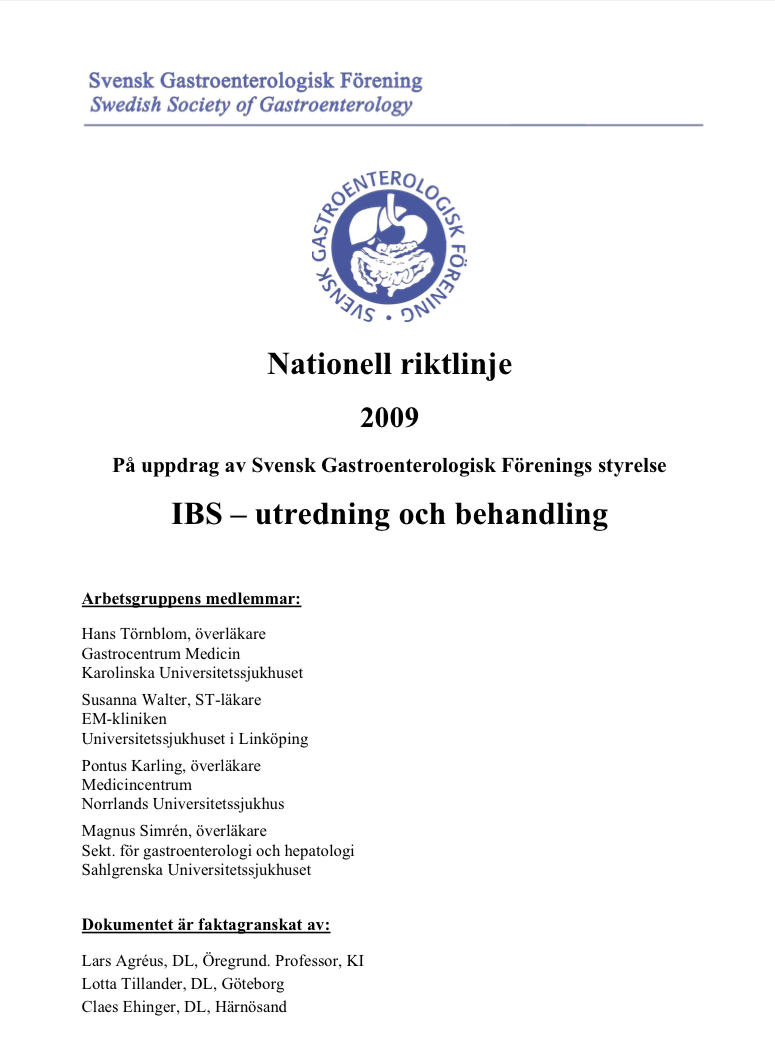 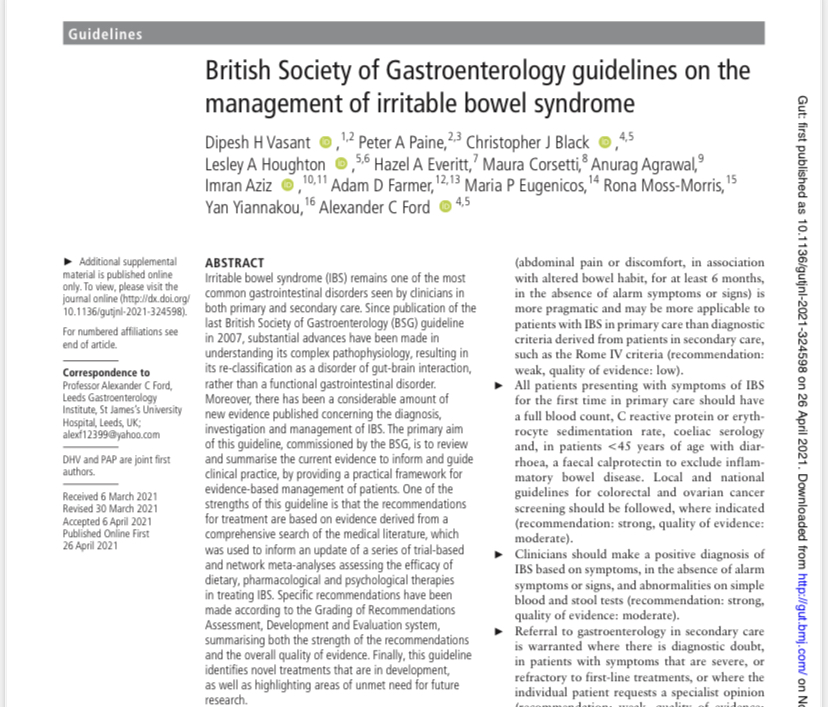 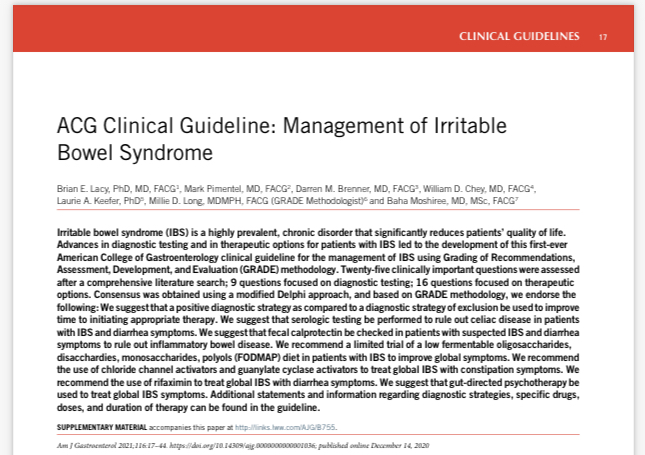 DyspepsiNationell riktlinje 2019 (SGF+SFAM)
Sammanfattande begrepp för symtom (uppkördhet efter maten, tidig mättnadskänsla, smärta eller brännande känsla lokaliserad till övre maggropen) som antas ha sitt ursprung i magsäcken eller tolvfingertarmen
Outredd dyspepsi: Symtomkluster som en patient presenterar vid första läkarbesöket.
Funktionell dyspepsi: Diagnos efter en gastroskopi (och eventuella övriga undersökningar) som inte visar någon organisk sjukdom.
Alarmsymtom: Avvikande fynd i anamnes, status och/eller laboratorieprover (t.ex. anemi, ockult blod i avföringen, ikterus, resistens i buken, ofrivillig viktnedgång, aptitlöshet, smärta som strålar ut mot ryggen, sväljningsbesvär).
Funktionell dyspepsi  enligt Rom IV kriterier
Epigastric pain syndrome = EPS
										Värk/smärta i epigastriet
										Brinnande/svidande smärta i epigastriet
Postprandial distress syndrome = PDS
										Fyllnadskänsla efter måltid
										Tidig mättnadskänsla
Nyckelbudskap handläggning outredd dyspepsi
Om debut >50 års ålder – alltid gastroskopi
Om < 50 års ålder och alarmsymtom – gastroskopi
Om < 50 års ålder och inga alarmsymtom – ”Test and treat” och inte gastroskopi 

Patient som efter gastroskopi fått diagnosen funktionell dyspepsi samt symtom som påtagligt påverkar livskvalitet och där man påvisat en pågående H. pylori infektion bör erbjudas eradikering efter individuell bedömning.
Laboratorieanalyser
Helicobacter pylori
Indirekta test – utan gastroskop
F-Hp
UBT
Direkta test – via gastroskop
RUT (snabbtest)
Histologi
Odling
Övriga laboratorieanalyser
Blodstatus (Hb) alltid
TTG-IgA
CRP/SR
Leverprover
Behandling
Livsstil
		Rökning, alkohol – svag evidens
PPI
		Utvärdering efter 2 v
Eradikering av H. pylori infektion
		NNT=14, utvärdering
TCA vid EPS (ej vid PDS)
		Prokinetika - ingen effekt
Förklaringsmodell
		Läkaren måste lämna en bra förklaringsmodell, och försöka göra en ”otrygg symtomatiker trygg” (”reassurance”) eftersom tillståndet ofta är mer eller mindre kroniskt
Eradikering av H. pylori infektion
Förstagångseradikering
 PPI x 2 + amoxicillin 1 g x 2 + klaritromycin 500 mg x 2 i 1 v
 Vid Pc-allergi: PPI x 2 + metronidazol 400-500 mg x 2 + klaritromycin 500 mg x 2 i 1 v
 Uppföljning: F-Hp tidigast 4 v efter avslutad kur (och helst 2 v efter avslutad PPI).
 Om eradikeringen lyckats men patienten har kvarstående symtom, kan behandling med PPI fortsätta och följas upp som beskrivs vid Funktionell dyspepsi
Andra linjens eradikering om patienten fortfarande är infekterad med H.pylori vid kontroll
 PPI x 2 + amoxicillin 1 g x 2 + metronidazol 400-500 mg x 2 i 2 v
 Vid Pc-allergi: PPI x 2 + doxycyklin 100 mg 1x2 + metronidazol 400-500 mg x 2 i 2 v
Eradikering av H. pylori – forts.
Kvarstående inf. el. symtom efter 2 behandlingar – gastroskopi + px, odling och resistensbestämning (undantag, se nästa punkt) 
Dg. FD efter gastroskopi + inf. (när man beslutat om behandling) behandla högst 2 ggr enl. TaT.
Om pat fått 2 er-kurer och sedan efter en gastroskopi diagnosen Hp+ FD kvarstår, behandla 1 gång enligt resistensbestämning, men sedan inte testa för utfallet
Projektgruppen bedömer det som orimligt att ge mer än tre behandlingsförsök på en patient som fått diagnosen funktionell dyspepsi och av pedagogiska skäl är det då onödigt testa. Detta måste förklaras för patienten. Om eradikeringen lyckats men patienten har kvarstående symtom, behandlas patienten som vid FD
Celiaki
Nationellt vårdprogram för celiaki 2020 (SPGHN, SGF, SFAM)
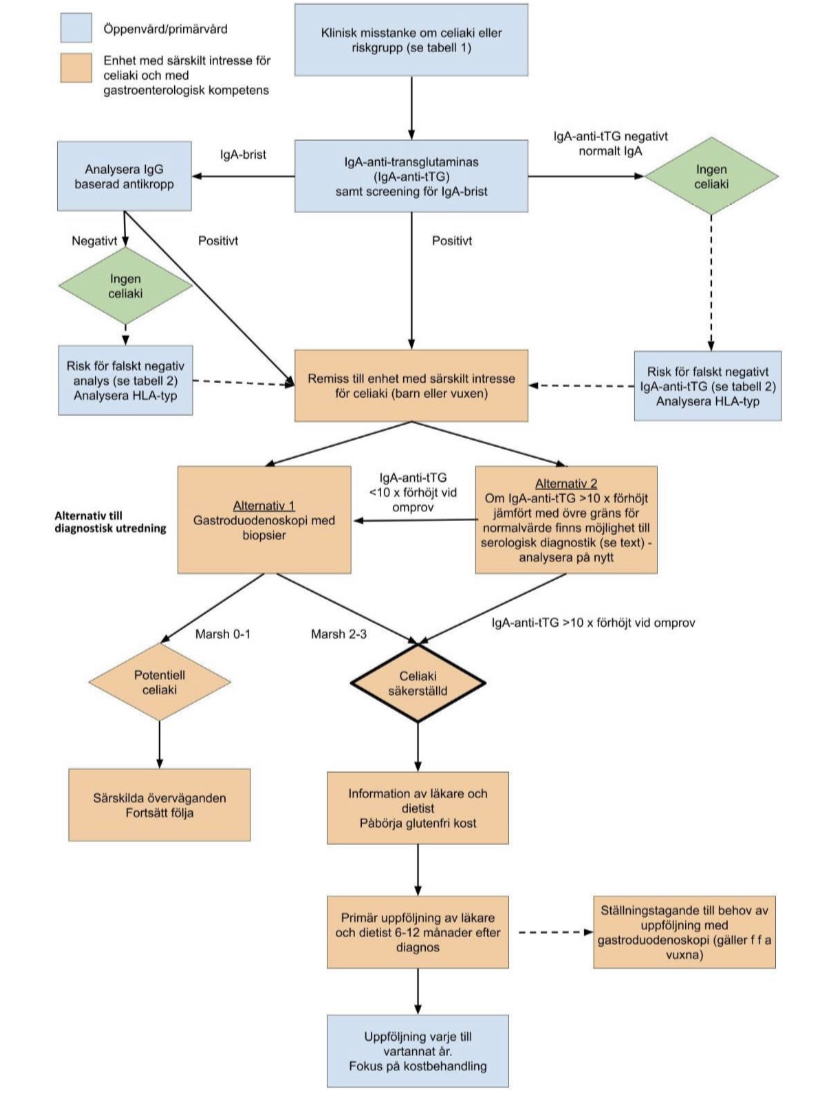 Symtom, manifestationer och tillstånd som inger misstanke om celiaki
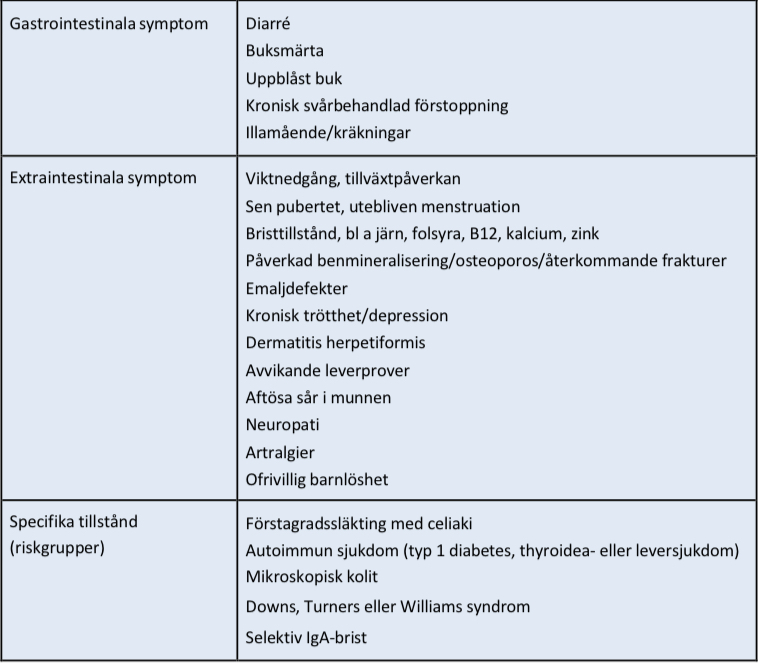 Serologiska markörer
(anti) TTG-IgA (sensitivitet och specificitet > 90%)
						Om förhöjt – remiss till oss (el. Barnklin)
										x 10 x 2 – dg utan px
(anti) TTG-IgG (lägre sensitivitet)
Orsaker till falskt negativt tTG-IgA
Barn < 2 år med tydliga symtom (framförallt relaterade till malabsorption)
Selektiv IgA-brist
Glutenfri eller delvis glutenfri kost vid provtagning
Immunosuppressiv behandling
Diagnostiska kriterier för celiaki
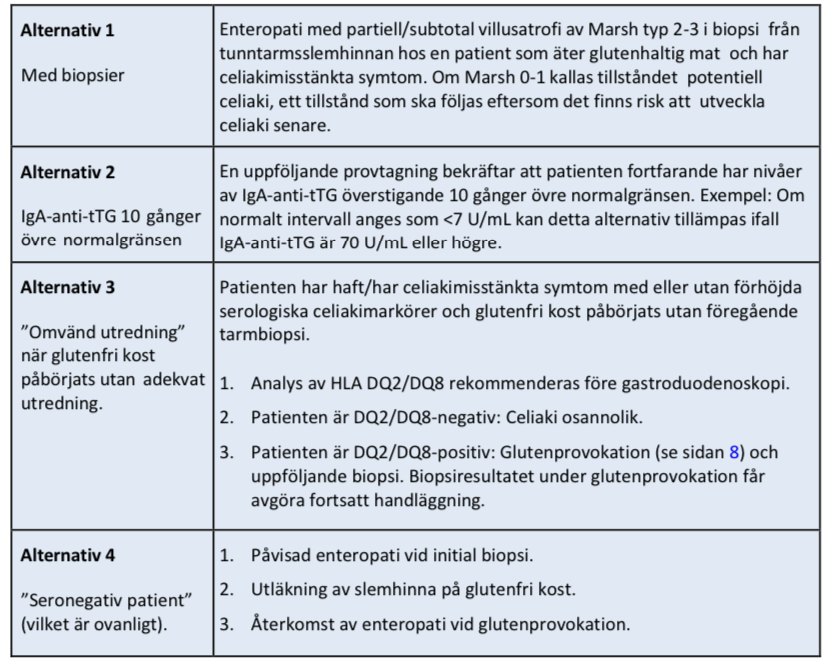 Uppföljning
Vuxna med celiaki kan efter den initiala uppföljningen följas via primärvården, under förutsättning att det finns tillgång till dietist
 Provtagningen för tTG rekommenderas vid symtom
Provtagningen avseende associerade sjukdomar görs efter bedömning, t ex blodstatus, järnstatus, folat, B12, TSH, p-glukos, leverprover och analys av PTH
Hos personer över 55 års ålder eller som har andra riskfaktorer för osteoporos kan bentäthetsmätning övervägas.
LeversjukdomarHur utreda patient med förhöjda leverprover?
Anamnes (alkohol, läkemedel, kosttillskott)

Status (ascites, spider naevi)

Prover
Hepatit block (vid påvisad virushepatit remiss till Infektionkliniken)
Järnstatus (s-Fe, TIBC), ferritin (hemokromatos?)
S-proteinelfores - grovt sett talar höjning av
IgA  för alkohol
IgG   för autoimmun hepatit (AIH)
IgM för  PBC
Alfa-1- antitrypsinbrist ovanlig orsak till cirros
Autoantikroppar 
AMA (PBC?)
SMA (AIH?)
tTg-IgA (celiaki?)      
PK, albumin, bilirubin (leverfunktionsparametrar)
blodstatus (anemi, makrocytos och trombocytopeni vid cirros)


Ultraljud

I första hand vid ALP-stegring.
Leversjukdomarforts.
Om proverna inte ger någon vägledning o patienten överviktig - fettleversjukdom
Livsstilsråd, ingen specifik behandling finns.

Se Nationell riktlinje (2020) - Utredning och handläggning av fettleversjukdom


Hur kontrollera?
Om transaminaser <5, omkontroll inom 3 månader. Om stabilt, kontroll 1-2 ggr årligen.


Till gastroenterolog om:
positiva autoantikroppar
misstanke om levercirros (högt PK, lågt albumin, trombocytopeni, spider naevi, ascites, ultraljud som vid cirros)
Nationella riktlinjer för utredning av patologiska leverprover
SGF 2012
svårnavigerat
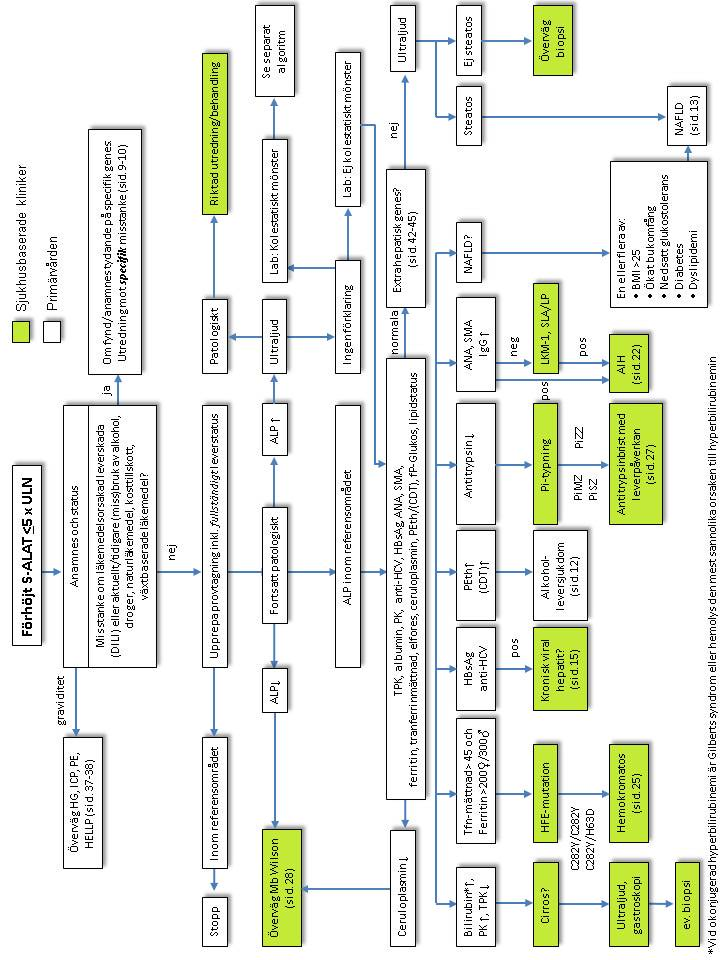 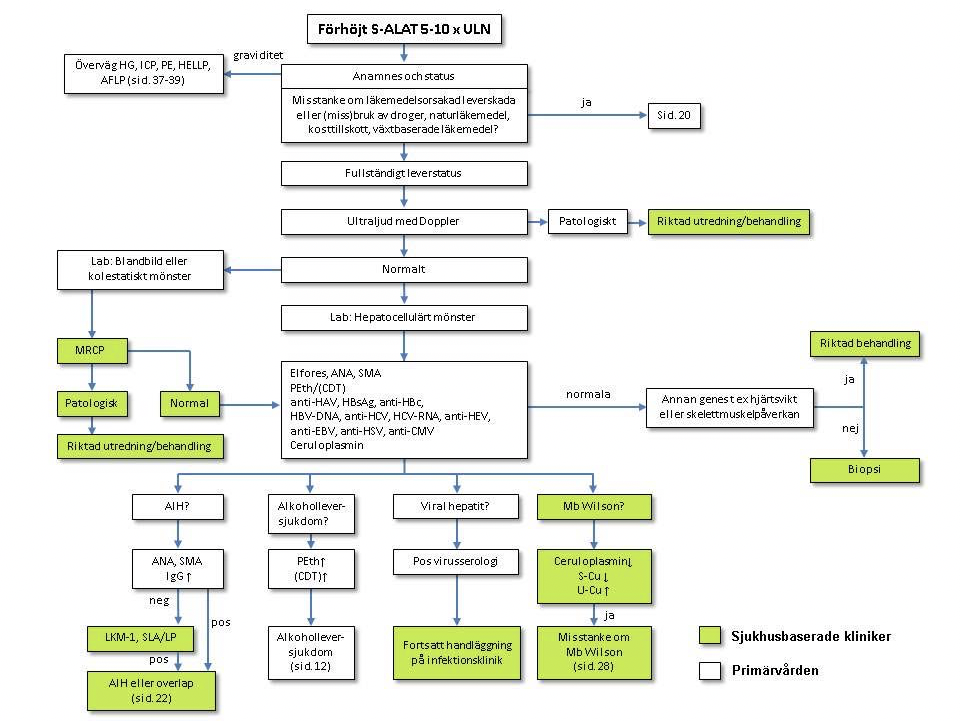 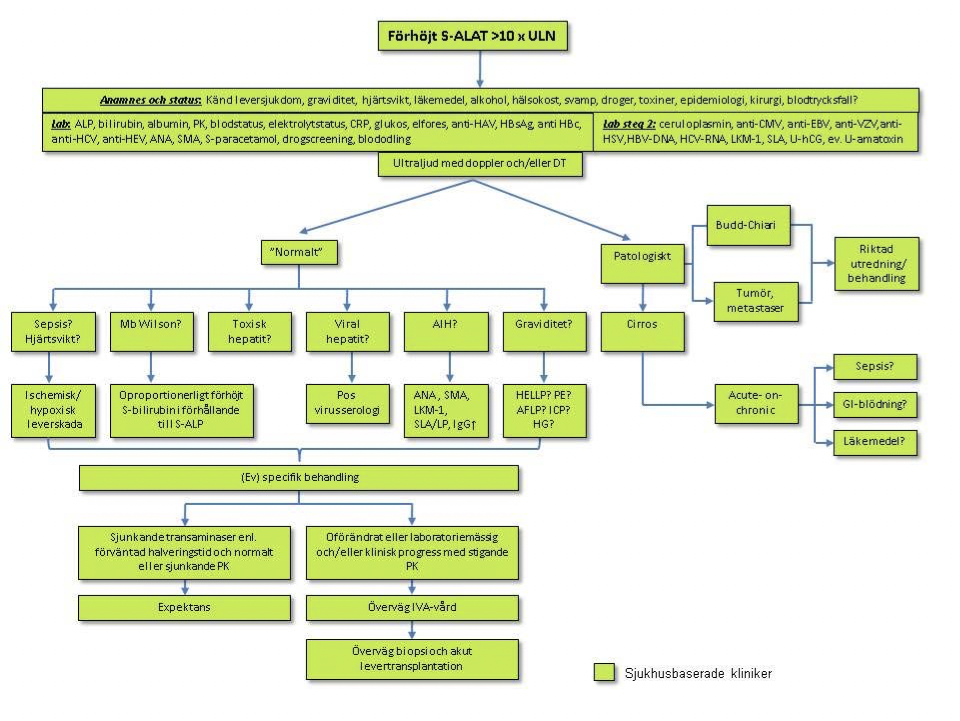